East Greenwich Pediatrics
Method of Qualifying High Risk Patients
Presented by Dr. Peter Pogacar 
And Linda Hughes, BSW, MA, Care Manager
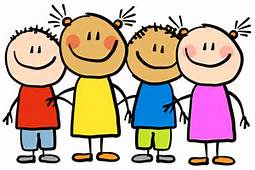 Previous High Risk Children
Using Medical Cost as a Determinant
Some of the children with the highest medical expenses, such as children with leukemia and cancer, are involved with the 
  Rainbow Clinic 
  providing all services.
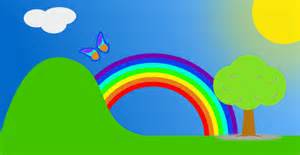 Using Medical Cost as a Determinant
By the time the medical expenses have been documented, the crisis is over and the patient is well.  Examples are children who have appendicitis or surgery for broken bones.
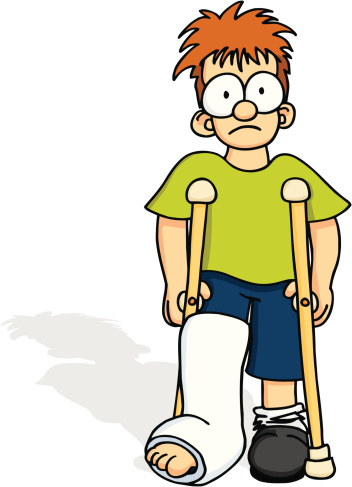 Using Medical Cost as a Determinant
Premature infants can have very high expenses which seem to stay on their records even 
  as they age gracefully.
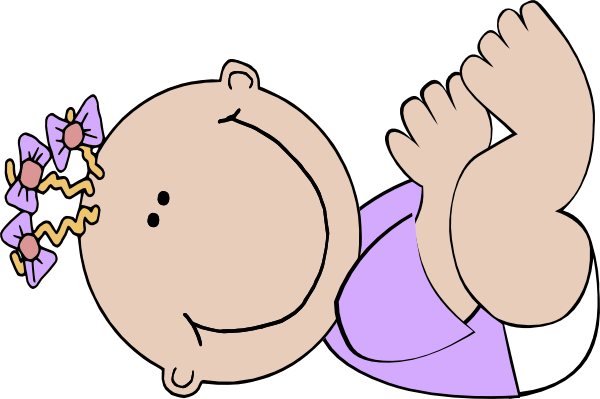 East Greenwich Pediatrics Method of Determining High Risk Patients
High risk patients are referred to the Care Manager
During office visits
Follow up on children who have mental health issues
Follow up on phone calls after emergency room visits
If pediatrician has any concerns regarding medical issues
To assist with applications for Katie Beckett, PASS, CNA
Types of Patients
Patients who have chronic medical conditions, such as cerebral palsy or severe developmental delay, for whom ancillary services stabilize home life through the provision of diapers, CNAs, Katie Beckett, respite and PASS services. These services save money by 
  preventing hospitalizations or 
  residential placements.
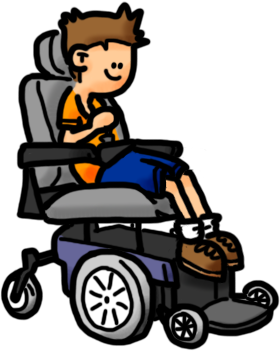 Post Partum Depression
Moms who demonstrate post-partum depression on the Edinburg Scale or who are observed to have limited parenting skills. This saves money by establishing mother/child bond and teaching parenting skills to prevent future psychological and 
  developmental issues.
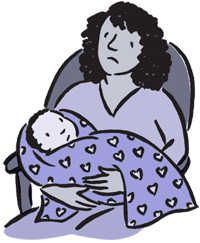 Department of Children, Youth and Families
Families who are involved with DCYF, being considered for a referral to DCYF,  or for whom we have made calls to DCYF with no action taking place. Money is save by  preventing child abuse, which can not only cause physical harm, but also psychologically affects 
  a child causing 
   future problems.
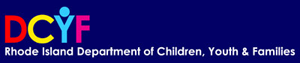 Asthma
Counseling with parents of children whose asthma is not well controlled. Obvious savings when the child comes to the office instead of the 
  emergency room. Or, better
  still, the asthma is better
  controlled where no visit
  is needed.
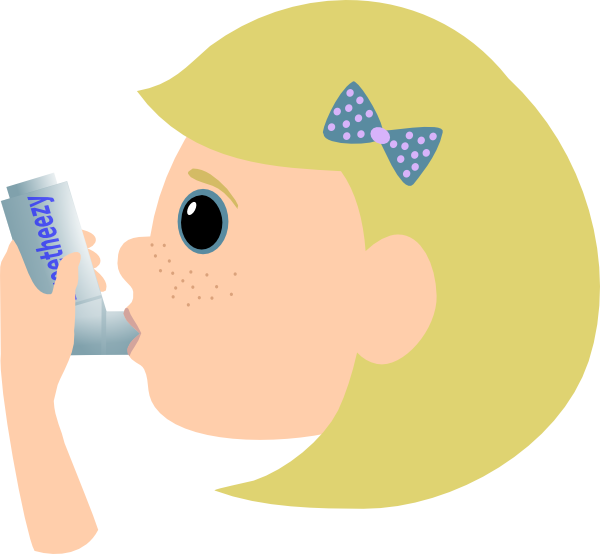 mental health issues and school issues.
Research has shown that ADHD can have co-morbid conditions, but is it possible that the additional mental health issues are caused by school failure and low self-esteem? By providing services to secure educational accommodations to maximize success through 504 Plans 
as soon as diagnosed, can future 
mental health issues be prevented?
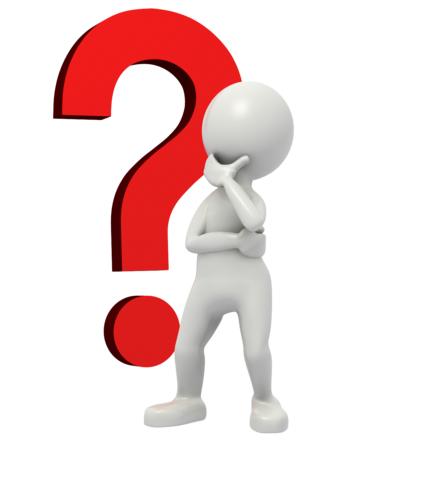 Provision of high risk services not only saves money, but it can greatly improve a child’s quality of life and mental health.
Questions?
Answers?
Suggestions?
Thoughts?
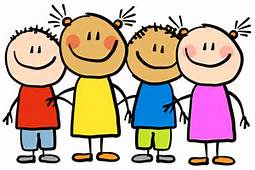